Introduction d’outils techno-pédagogiques dans l’enseignement
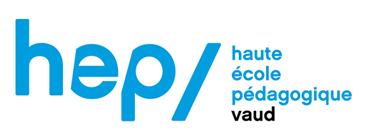 Nicolas PerrinResponsable du CSeL
Favoriser l’hybridation

Se centrer sur les configurations d’activité
Pour transformer une « forme scolaire »
Une entrée activité : Néopass@ction
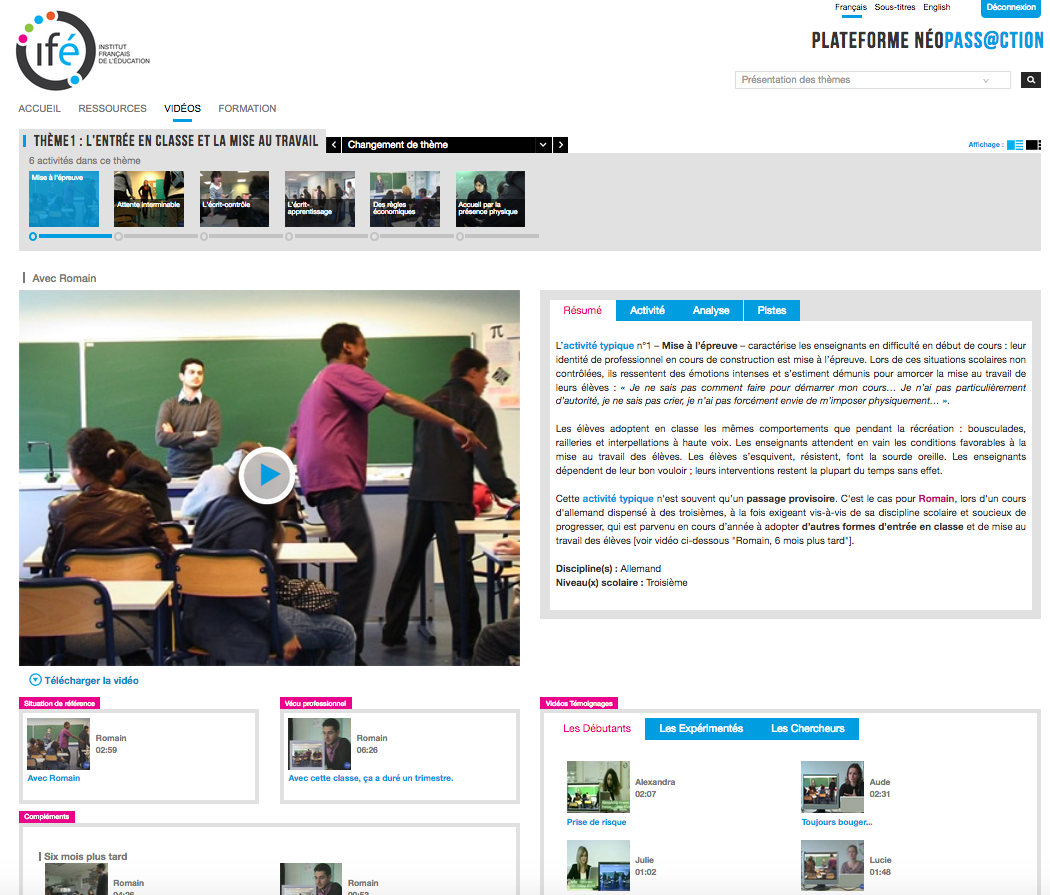 Situations signifiantes pour un enseignant novice
Engagement mimétique
Accès à l’activité : comportements + cognition située
Frise développementale
Une entrée activité : proposer des pistes
1
2
3
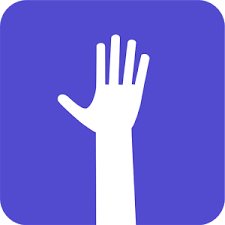 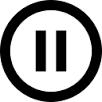 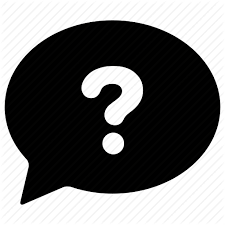 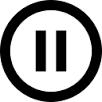 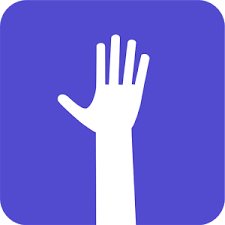 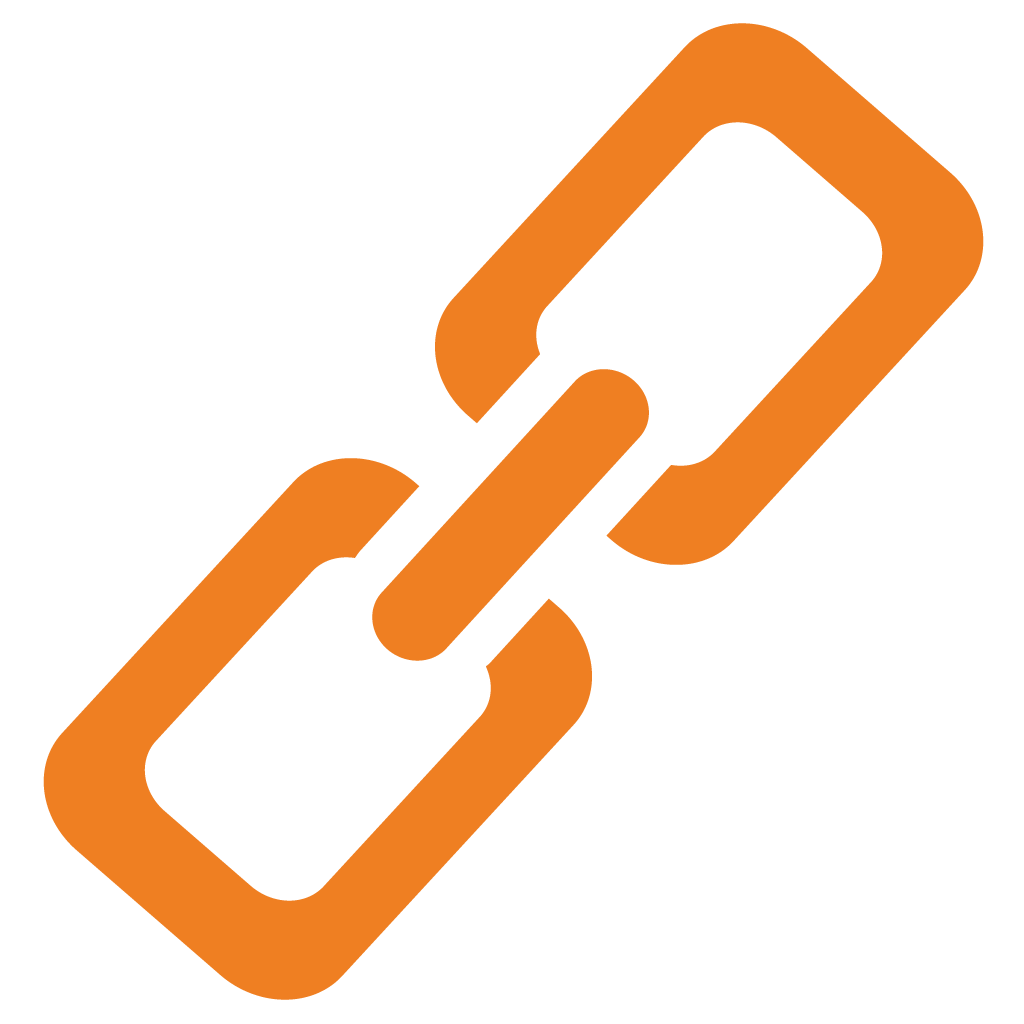 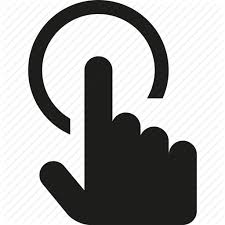 Equilibre 1
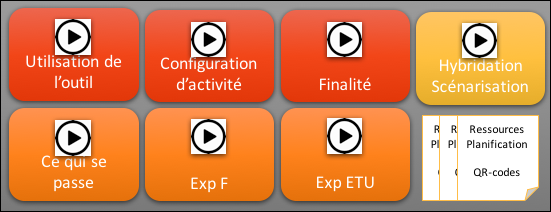 Equilibre 2
Equilibre 3
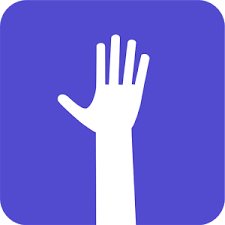 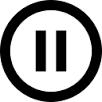 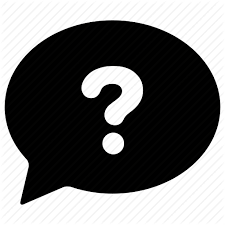 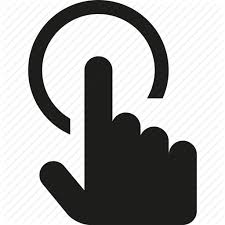 Equilibre 4
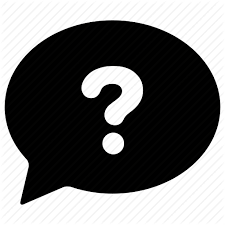 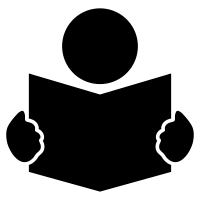 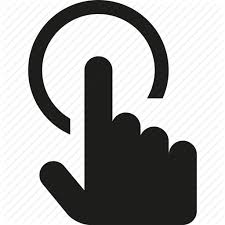 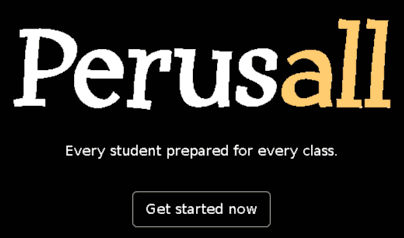 Autres fonctionnalités
Playlists pour préparer des formations
Partage des playlists pour travailler en équipe
Discussion des pistes pour favoriser la mutualisation
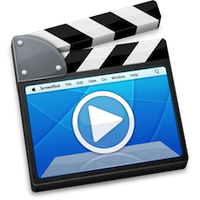 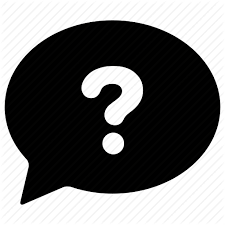 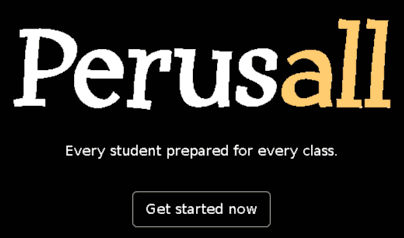 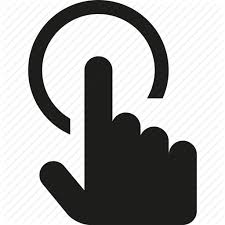 Conclusion
Questionner : l’unité de temps, de lieu et de tâche
Focalisation sur les configurations d’activité
Critères prioritaires : viabilité et pertinence pédagogique
Démarche : conception continuée dans les usages